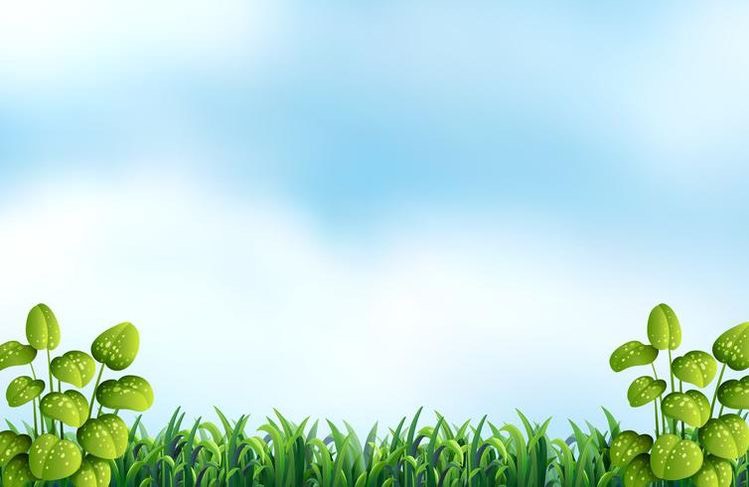 ỦY BAN NHÂN DÂN QUẬN LONG BIÊN
TRƯỜNG MẦM NON TUỔI HOA
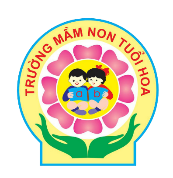 LĨNH VỰC: PHÁT TRIỂN NGÔN NGỮ
ĐỀ TÀI: THƠ: GÀ HỌC CHỮ
LỨA TUỔI: 5 - 6 TUỔI
Giáo viên: Nguyễn Thị Vân
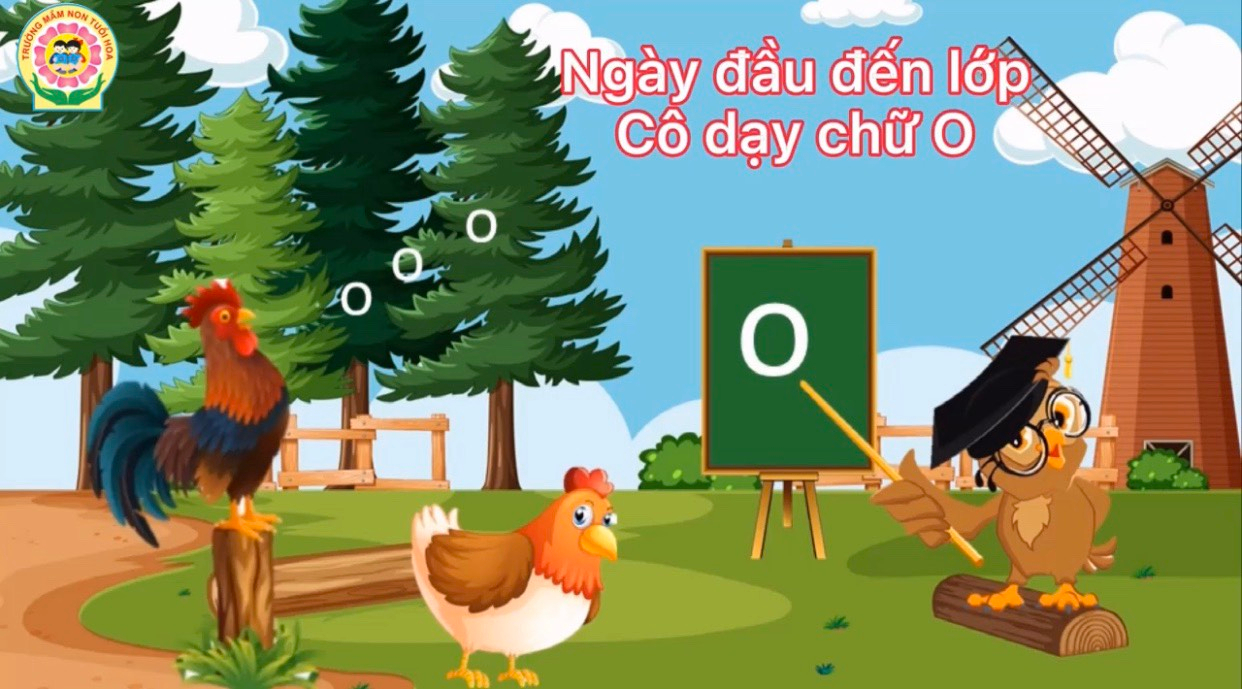 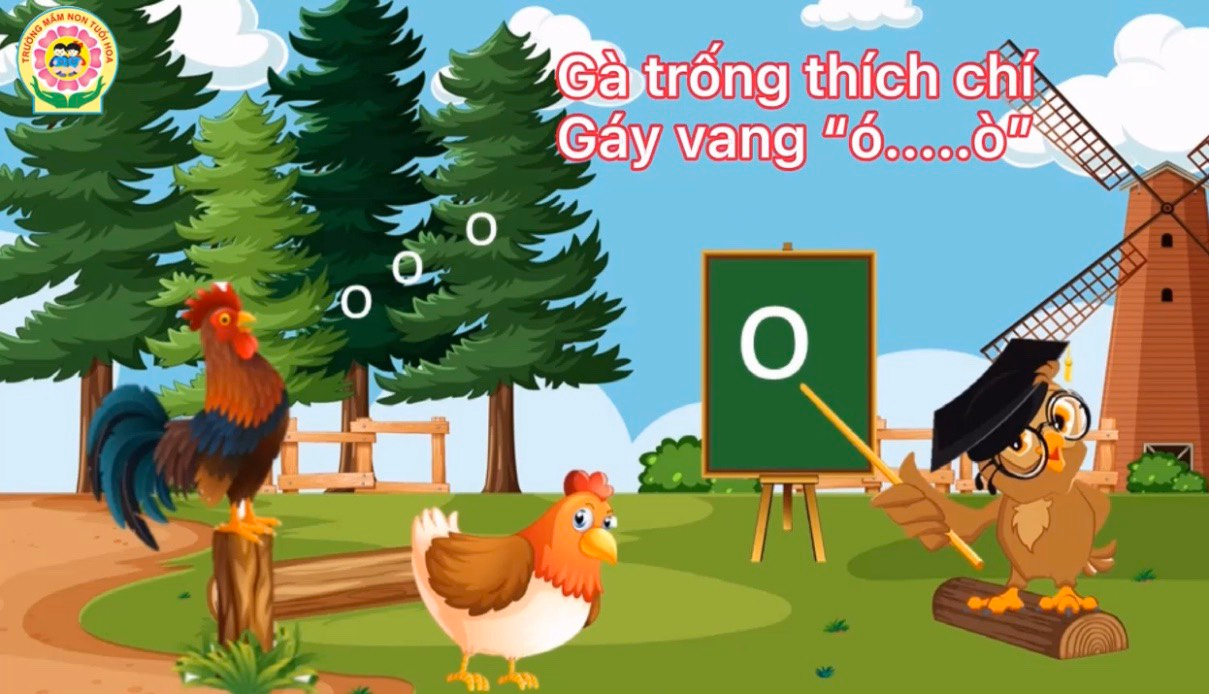 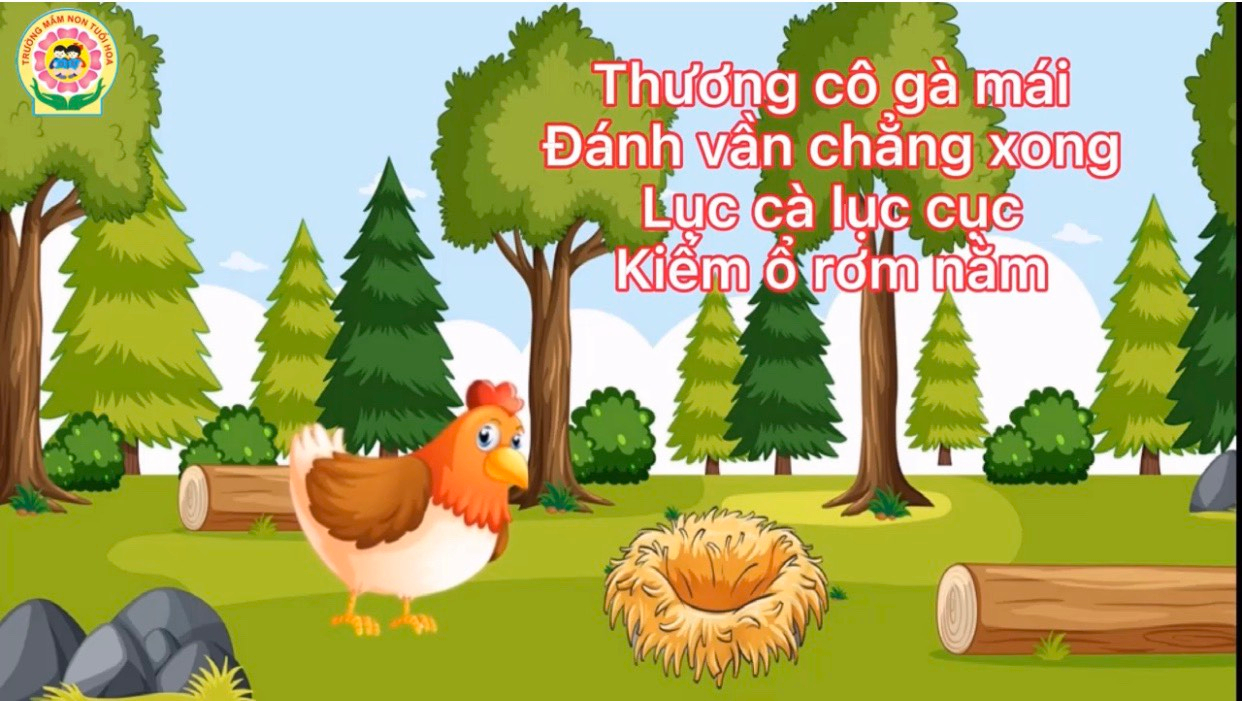 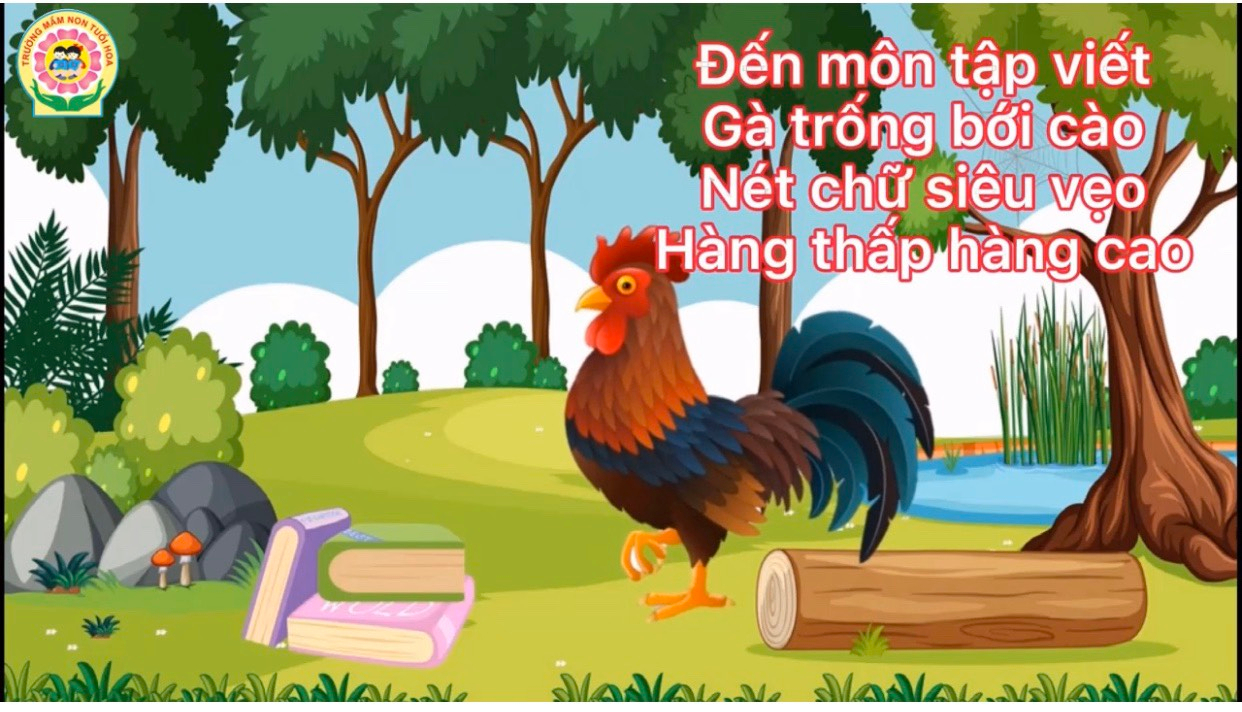 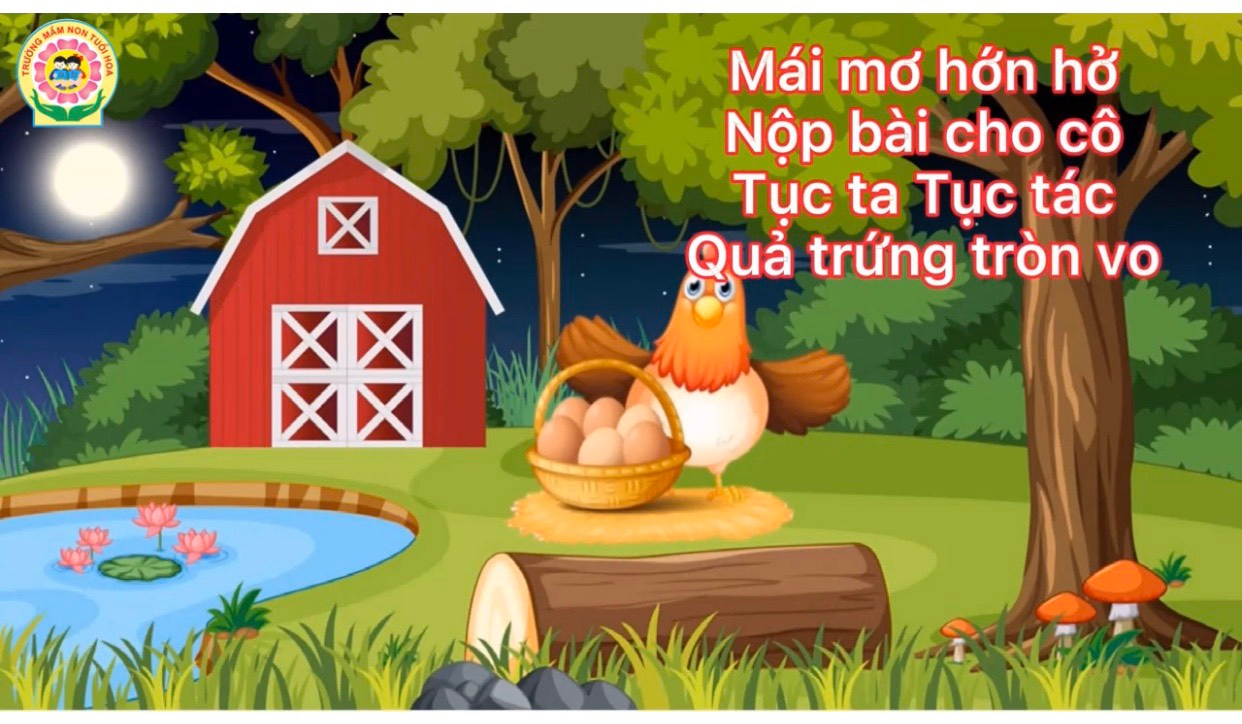 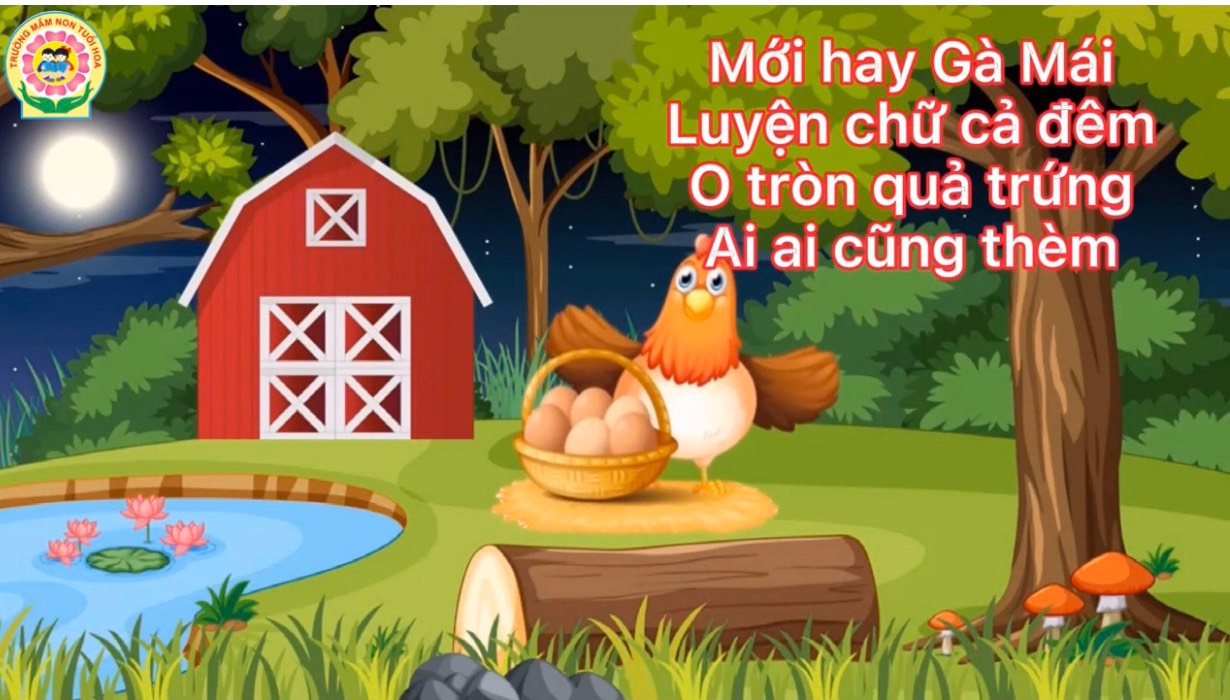 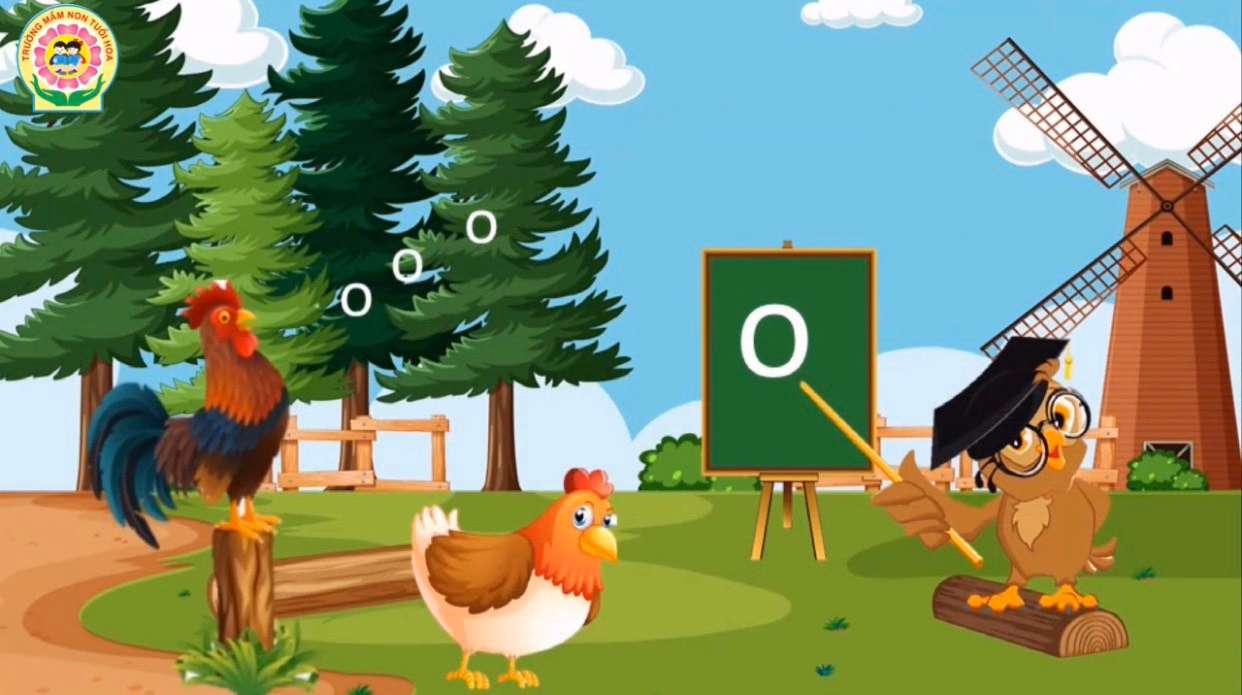 Ngày đầu đến lớp cô dạy những gì?
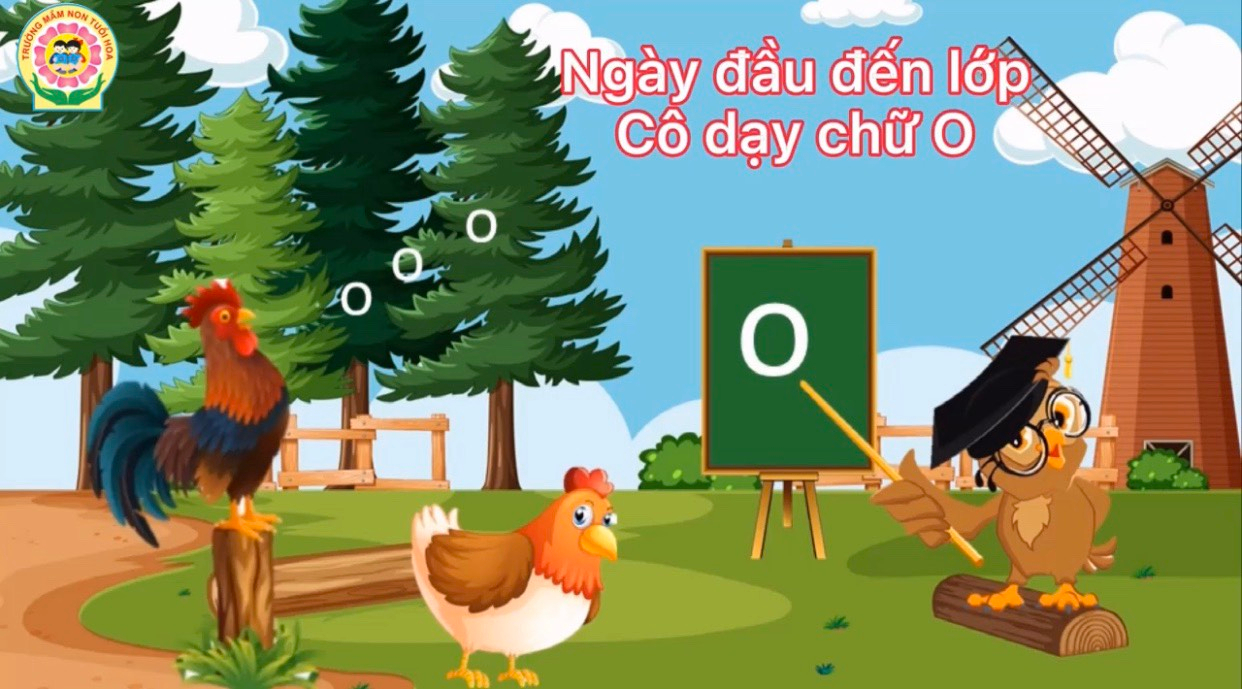 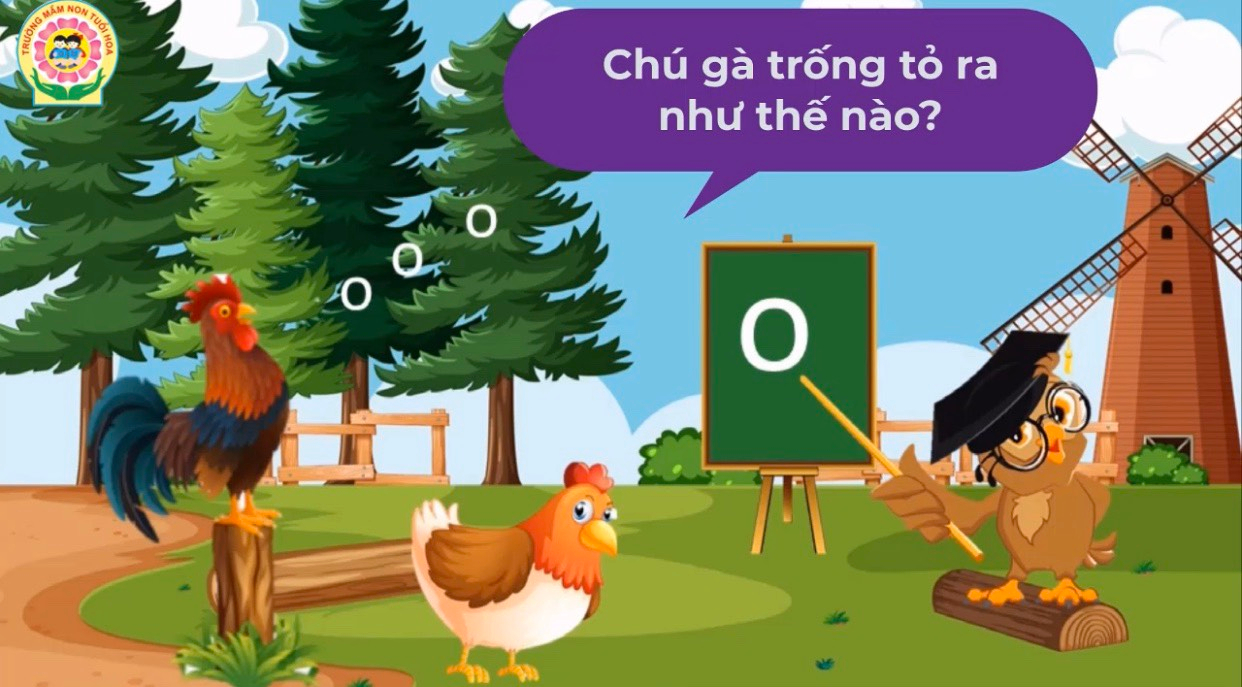 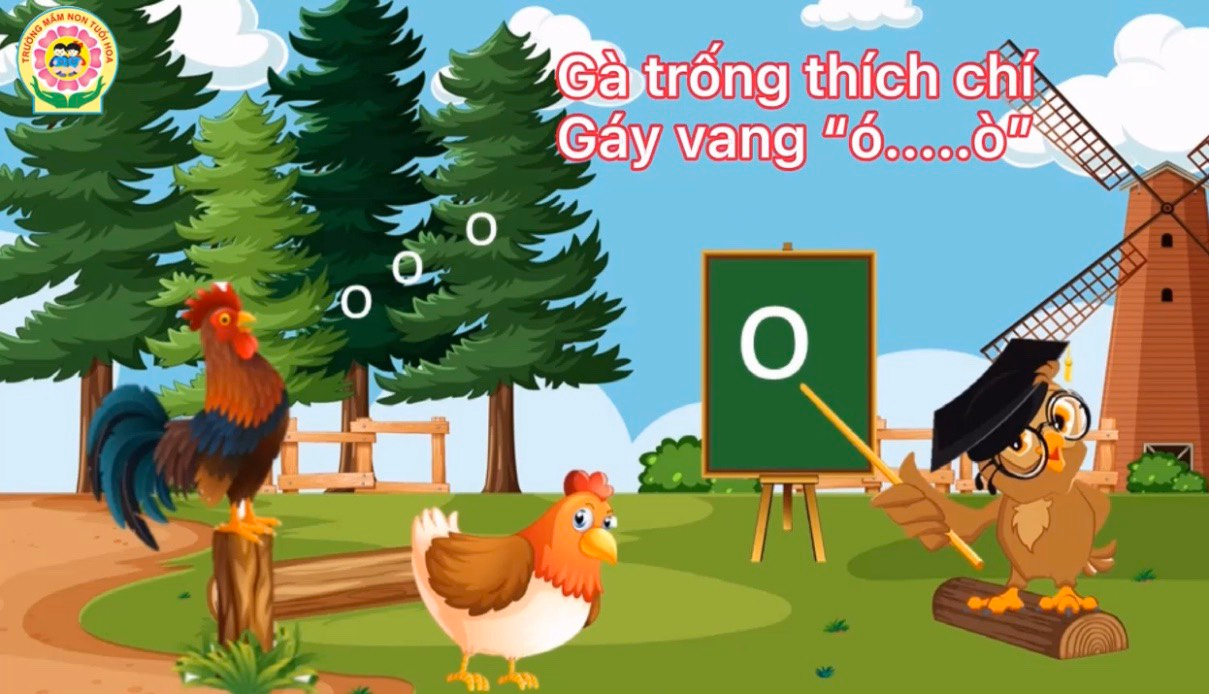 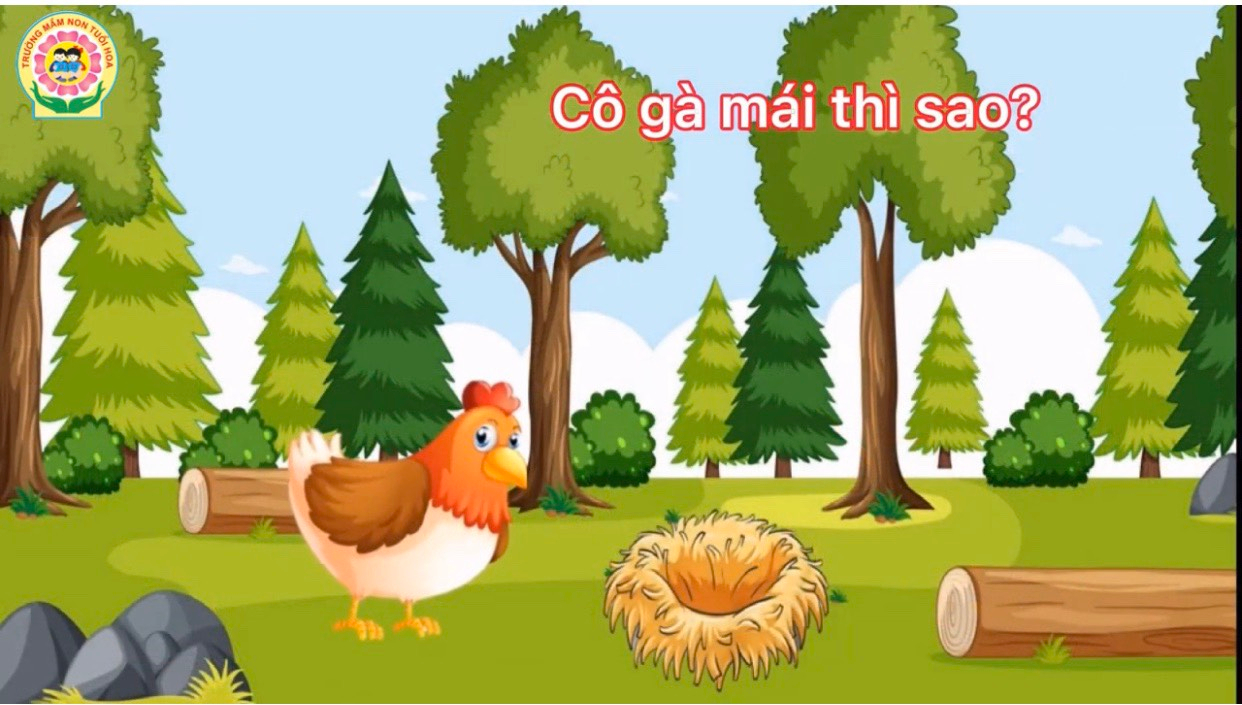 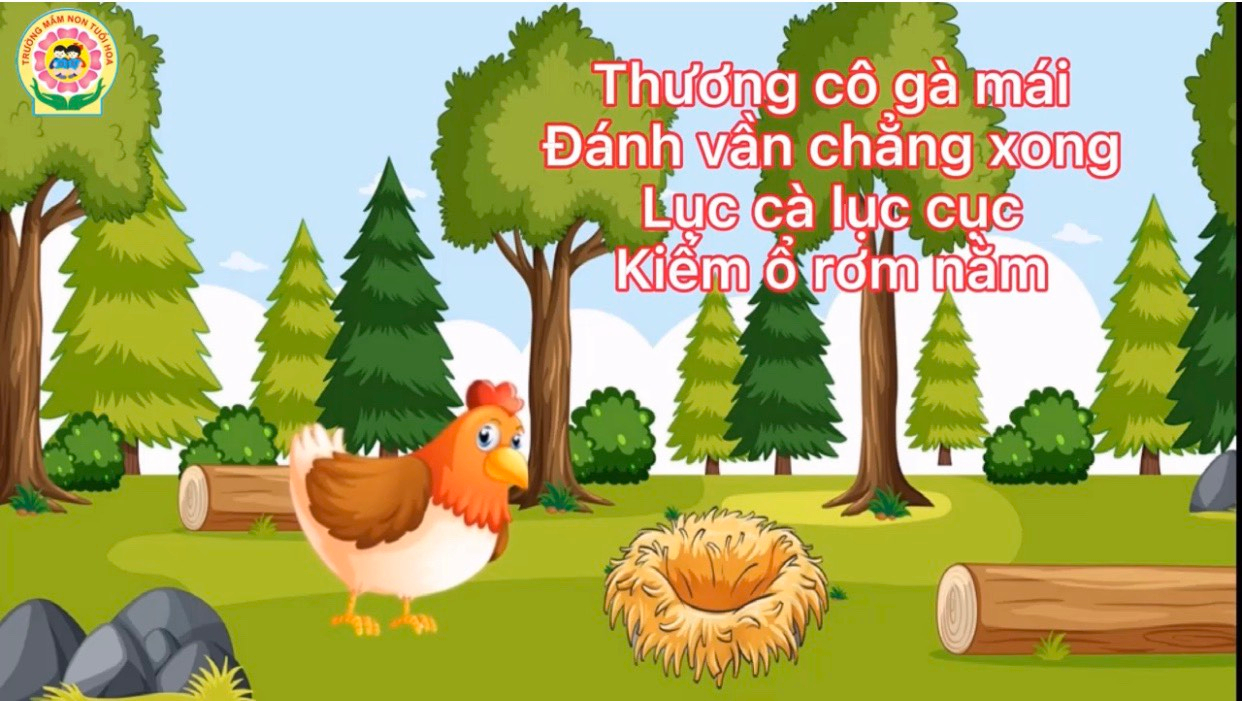 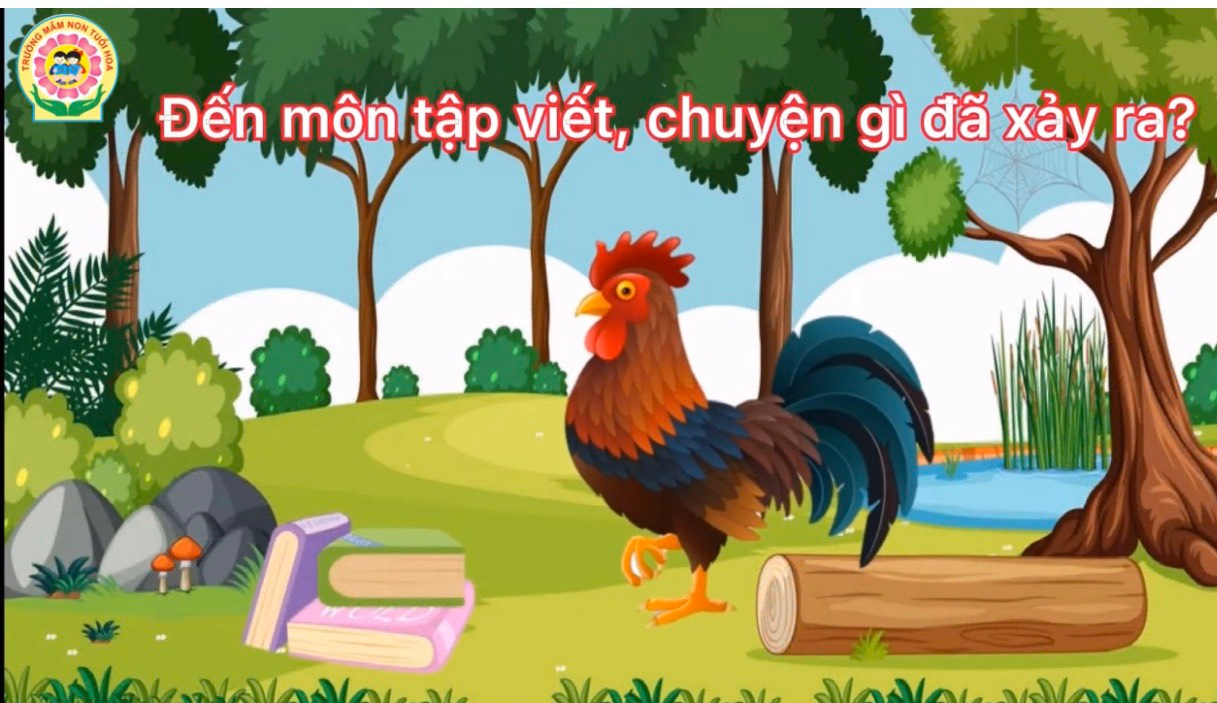 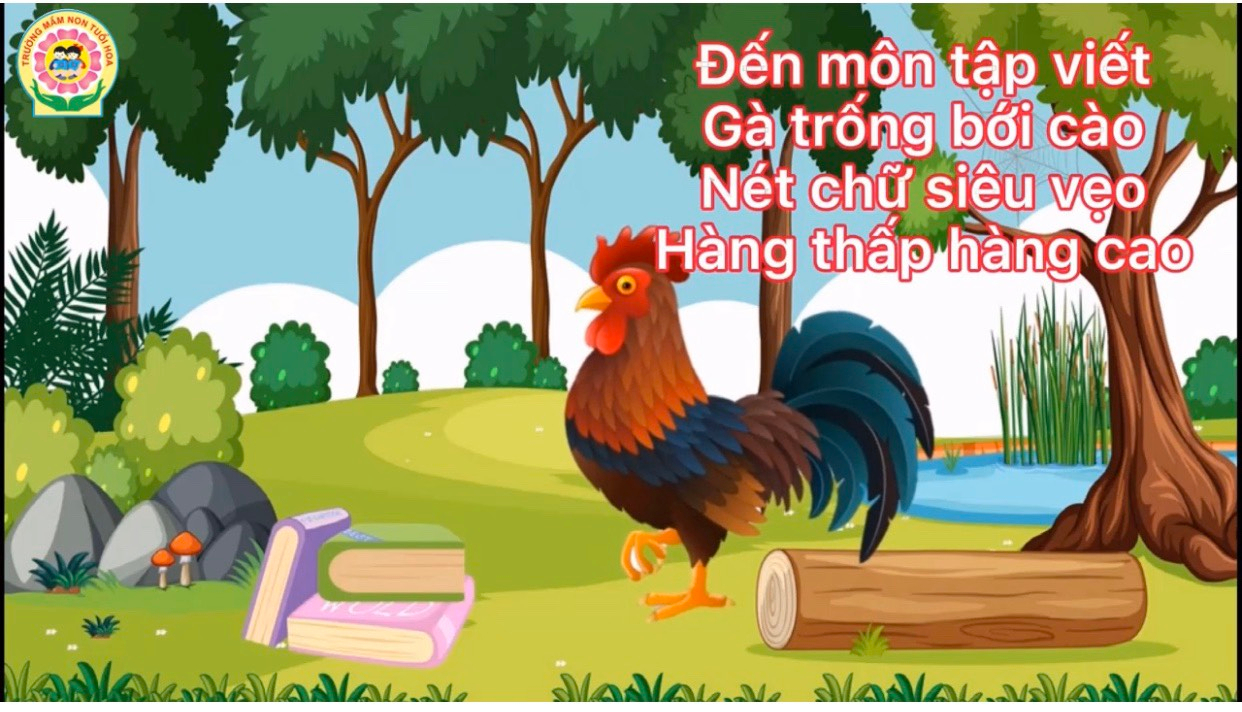 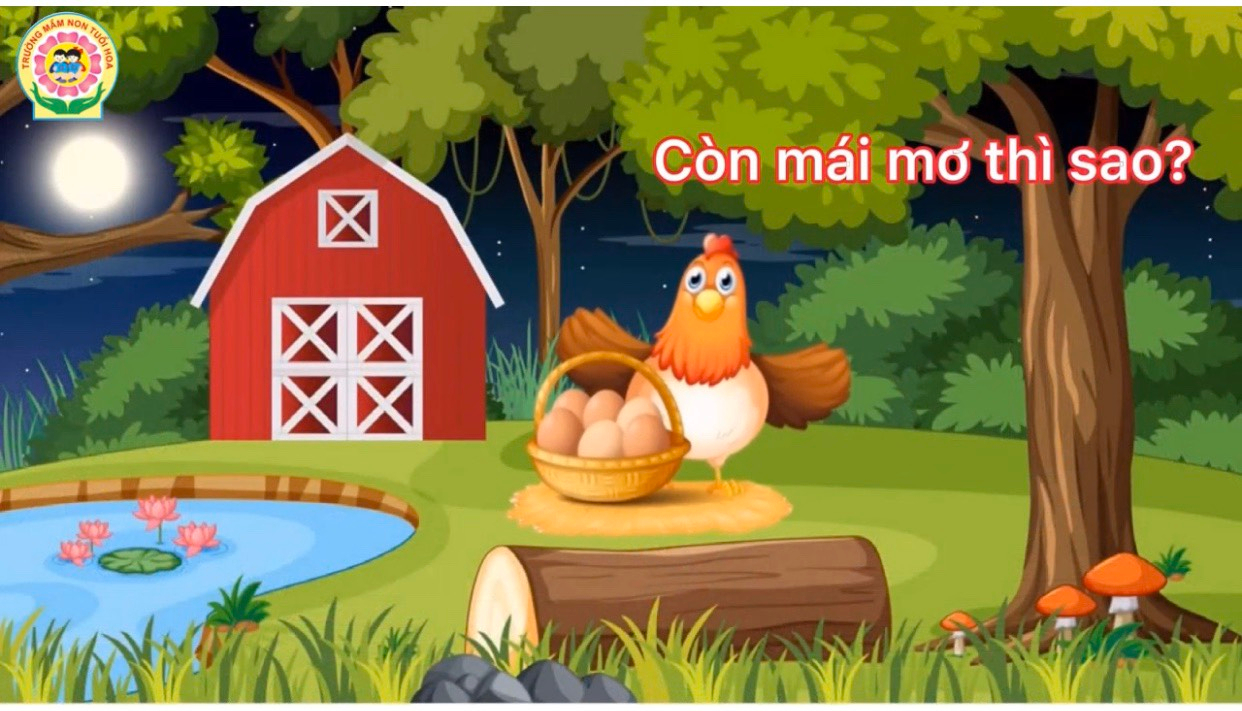 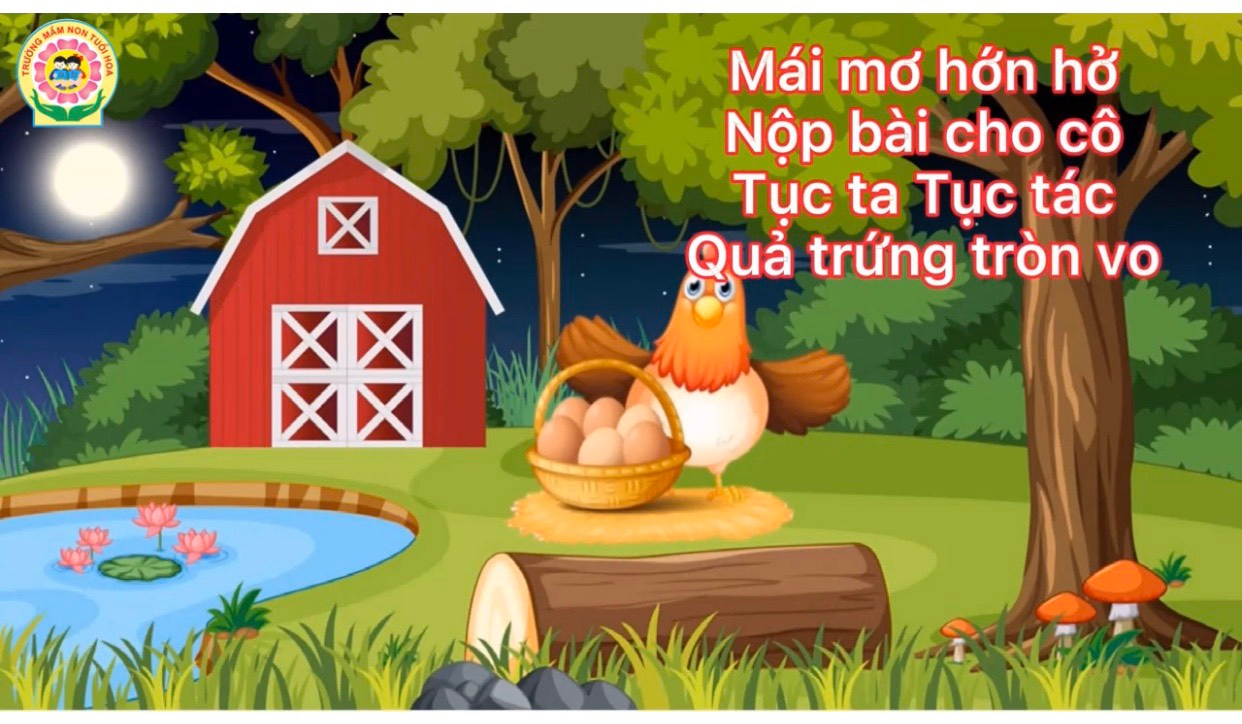 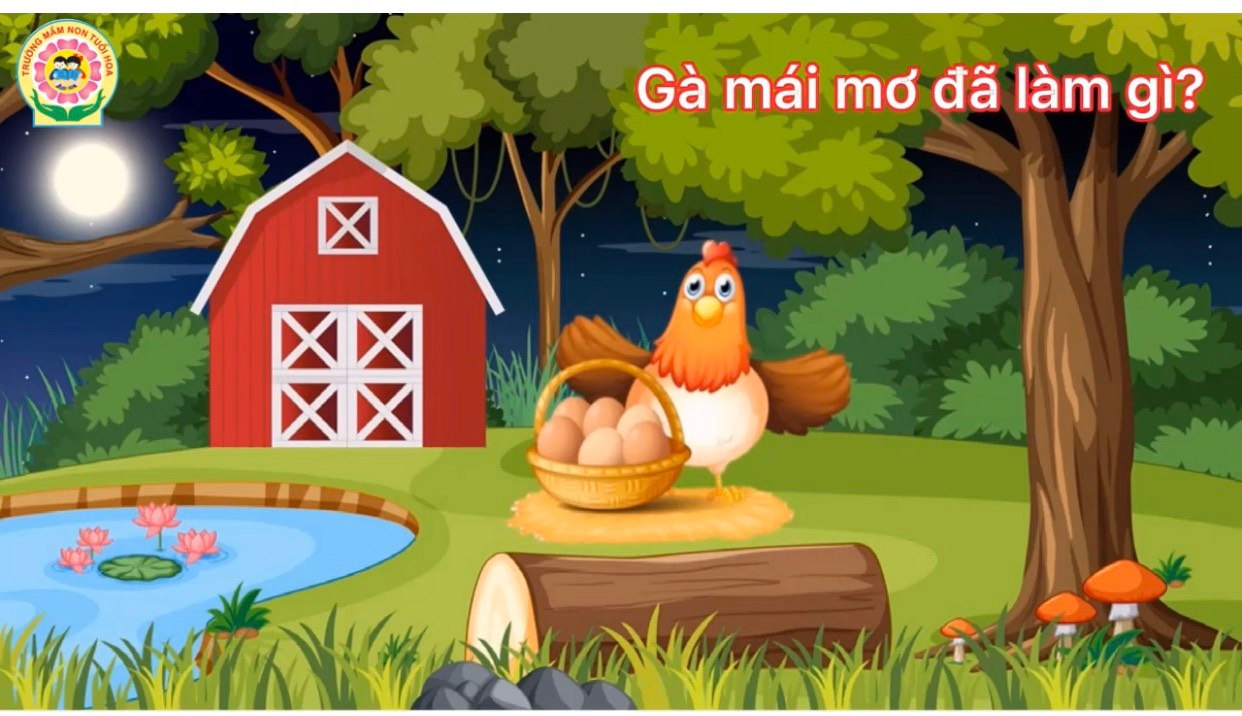 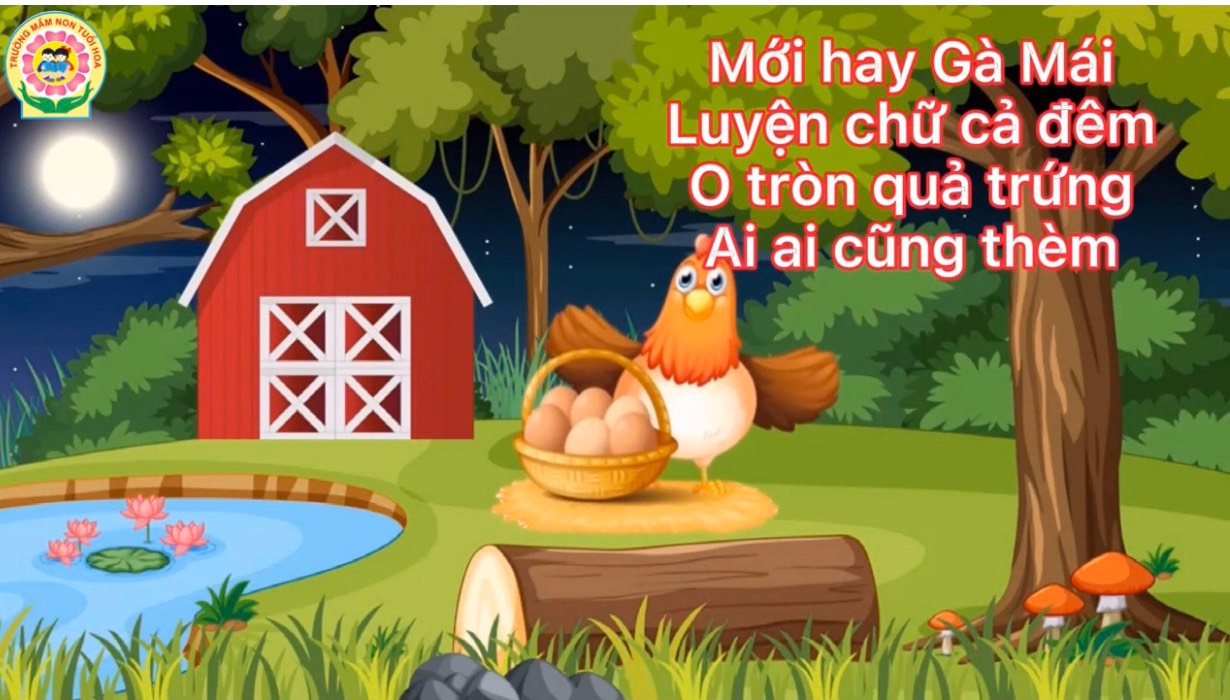 Nội dung của bài thơ Gà học chữ là gì?
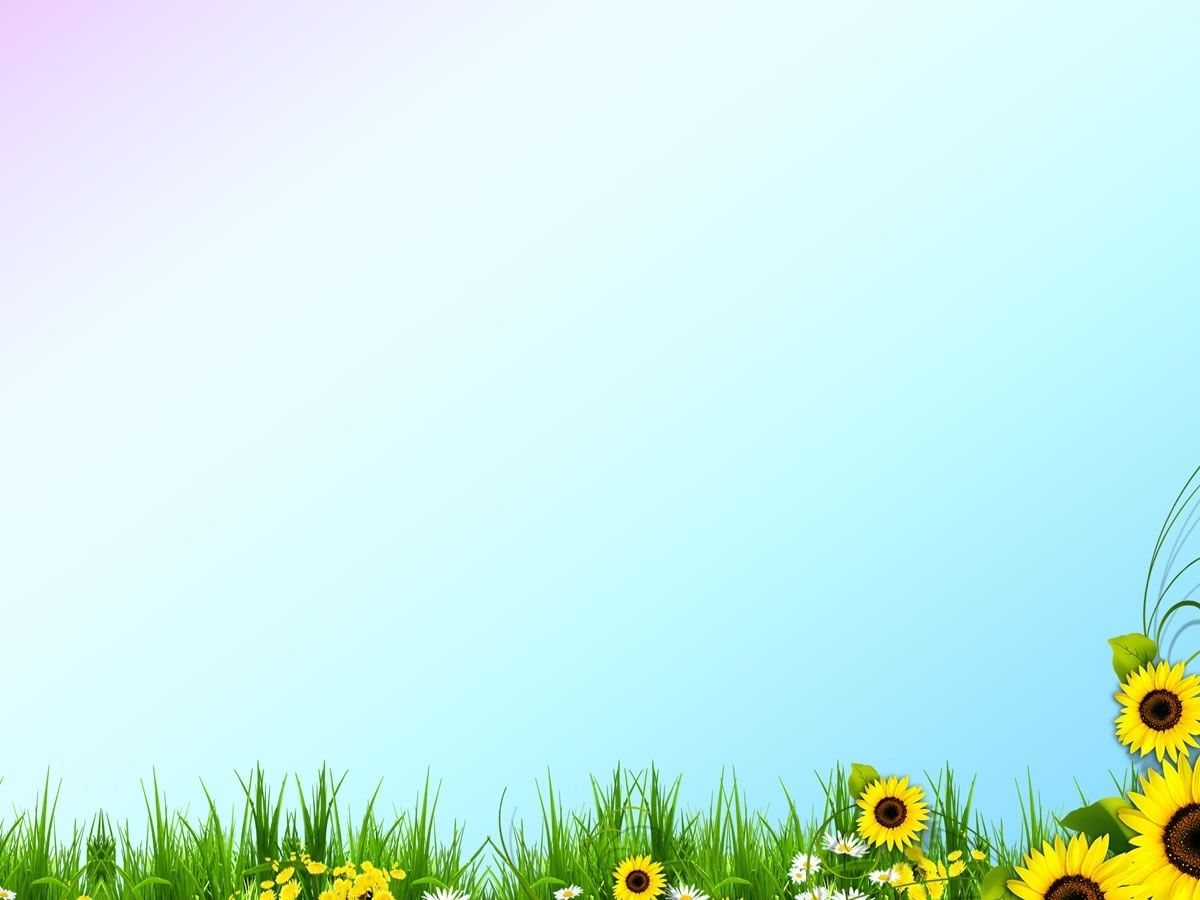 Gà học chữ
Tác giả: Phan Trung Hiếu
Ngày đầu đến lớp
Cô dạy chữ O
       thích chí
Gáy vang “Ó…ò”
Thương cô 
Đánh vần chẳng xong
Lục cà lục cục
Kiếm ổ 
Đến môn tập viết
           bới cào
Nét chữ xiêu vẹo
Hàng thấp hàng cao
             hớn hở
Nộp bài cho cô
Tục ta tục tác
          tròn vo
Mới hay
Luyện chữ cả đêm
O quả trứng
Ai ai cũng thèm
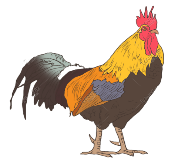 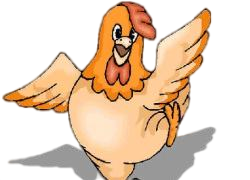 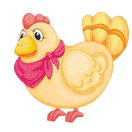 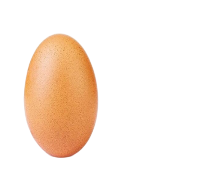 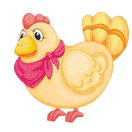 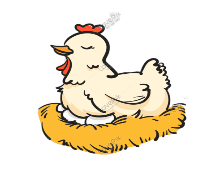 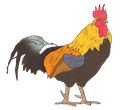 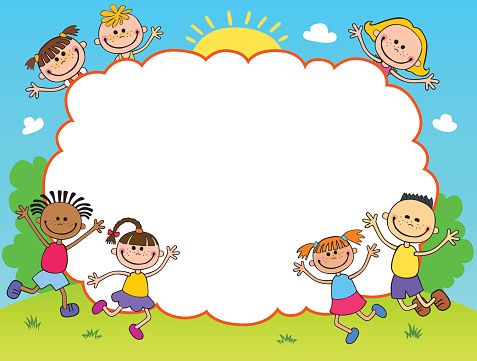 Bài học đến đây là kết thúc
Xin chào và hẹn gặp lại các con ở những giờ học sau!
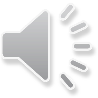 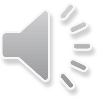